Centennial High SchoolCollege Week
November 14th – 18th,  2011
Event Summary
By: Shellie Caplinger
Professional School Counselor/Dept Chair
Fostering the College Going Culture at CHS
Teachers promoted the importance of Post-Secondary Education
Hispanic Scholarship Fund Presentation
HSF Presentations for 11th and 12th grade Latino students
Providing access to scholarship opportunities for students, regardless of documentation status
Engaging in Classroom Discussions
Showing their Alma-Mater pride
Making connections via staff bulletin board
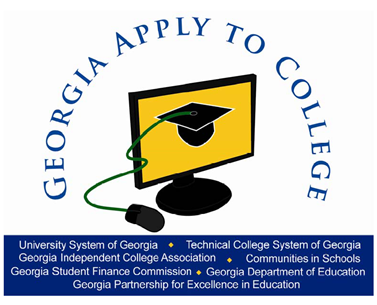 CHS’ Georgia Apply to College Event: An Opportunity for EVERY Centennial Senior!
The most helpful or best aspect of this event was….
StudentFeedback
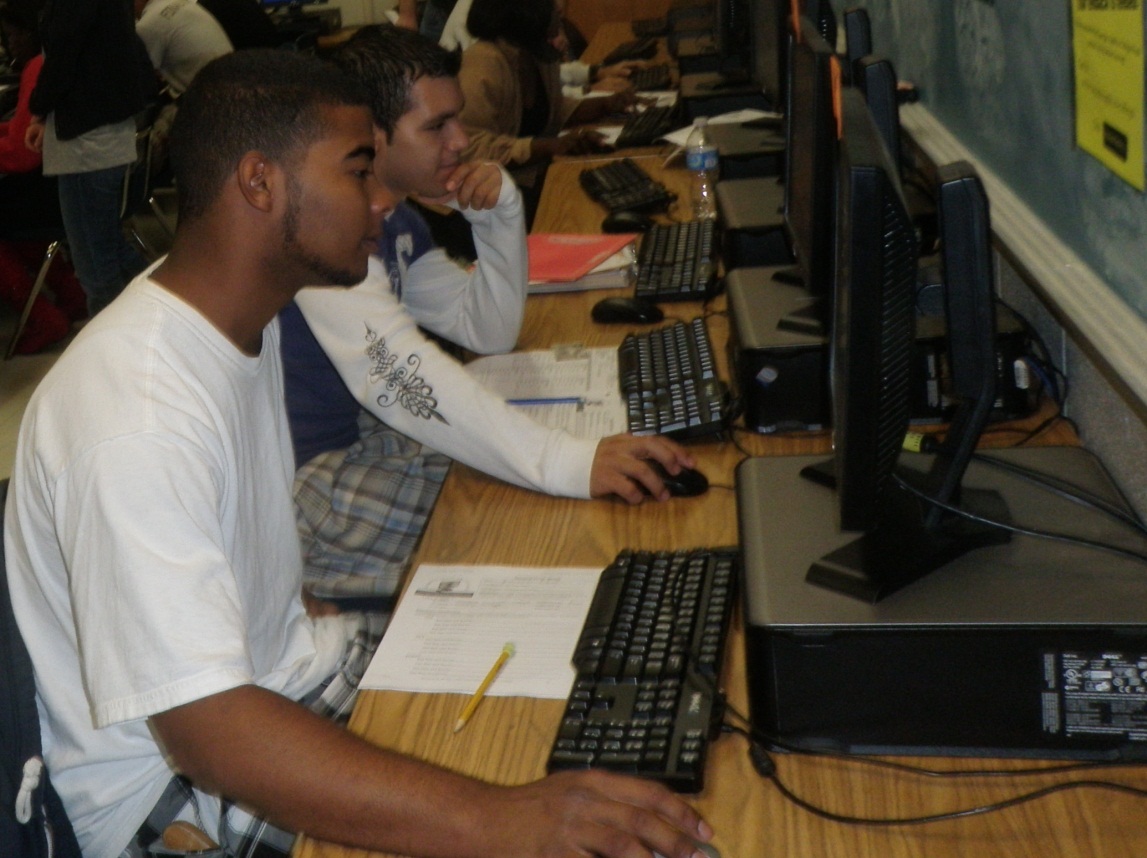 GA Apply to College Event Outcome Data:
College Week Outcome Results:
For additional information  about this event and/or  the Centennial HS SchoolCounseling Program, please contact:
Shellie Caplinger
Professional School Counselor/ Head Counselor

Centennial High School
9310 Scott Road
Roswell, GA 30076
770-650-4260
Email: caplinger@fultonschools.org